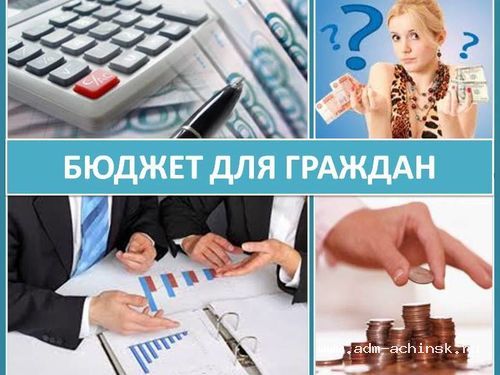 РЕШЕНИЕ СОБРНИЯ ДЕПУТАТОВ МО «ОКТЯБРЬСКИЙ МУНИЦИПАЛЬНЫЙ РАЙОН» от 26.12.2018 №372 «О БЮДЖЕТЕ МУНИЦИПАЛЬНОГО ОБРАЗОВАНИЯ «ОКТЯБРЬСКИЙ МУНИЦИПАЛЬНЫЙ РАЙОН» ЕВРЕЙСКОЙ АВТОНОМНОЙ ОБЛАСТИ НА  2019 ГОД И ПЛАНОВЫЙ ПЕРИОД 2020-2021 ГОДОВ
Органы местного самоуправления, финансовые органы
Контрольно-счетная комиссия и органы местного самоуправления
Органы местного самоуправления
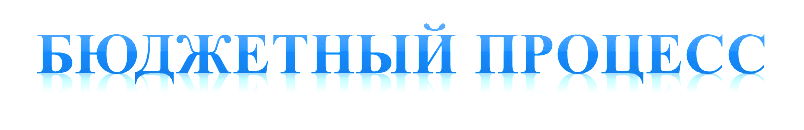 Органы местного самоуправления, финансовые органы
Представительные органы МСУ
Органы местного самоуправления,  финансовые органы
Органы местного самоуправления, финансовые органы
Представительные органы МСУ
2
КАК ПРИНИМАЕТ УЧАСТИЕ ГРАЖДАНЕ В БЮДЖЕТНОМ ПРОЦЕССЕ
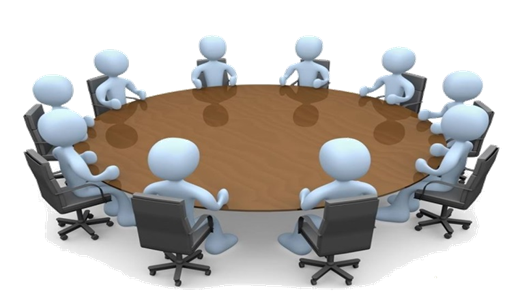 Проявить активность
Ознакомиться с ФЗ № 131 от 06.10.2003  «Об общих принципах организации местного самоуправления в РФ» и с Бюджетным Кодексом РФ
Ознакомиться с проектом бюджета
Администрация муниципального района  готовит проект бюджета, который подлежит официальному опубликованию на сайте администрации и обсуждению на публичных слушаниях
Изложить свои предложения
Подготовить свои обоснованные предложения (изменения) в проект. Выступить в качестве активного участника, защищающего свои интересы). Каждый житель вправе высказать свое мнение, представить материалы, письменные предложения и замечания для включения их в протокол публичных слушаний.
Принять участие в публичных слушаниях
Публичные слушания проводятся в целях:
1) обеспечения участия жителей Октябрьского муниципального района в обсуждении проекта бюджета муниципального образования;
2) выявления мнения населения  и подготовки рекомендаций по итогам обсуждения населением проекта бюджета муниципального образования
3) изучения и обобщения предложений и рекомендаций жителей муниципального образования по проекту бюджета.
Проконтролиро-вать решение Собрания депутатов
Заключение о результатах публичных слушаний с мотивированным обоснованием принятых решений публикуется (обнародуется) в средствах массовой информации и размещается на официальном сайте администрации муниципального района
[Speaker Notes: КАК ПРИНИМАЕТ УЧАСТИЕ ГРАЖДАНЕ В БЮДЖЕТНОМ ПРОЦЕССЕ]
Помогает формировать доходную часть бюджета (уплата налогов)
ГРАЖДАНИН - УЧАСТНИК БЮДЖЕТНОГО ПРОЦЕССА
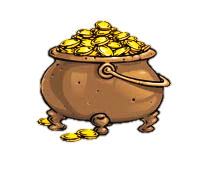 бюджет
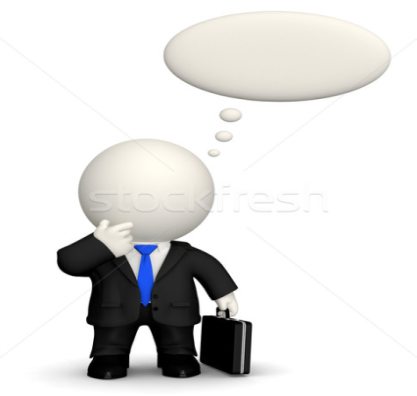 Получает социальные гарантии – расходная часть бюджета (образование, культура, физическая культура и спорт, социальные выплаты и др.)
Как налогоплательщик
Как получатель социальных гарантий
Граждане – как налогоплательщики, и как потребители общественных благ – должны быть уверены в том, что передаваемые ими в распоряжение государства средства используются прозрачно и эффективно, приносят конкретные результаты как для общества в целом, так и для каждой семьи, для каждого человека.
3
Куда зачисляются налоги, уплачиваемые гражданами  Октябрьского района
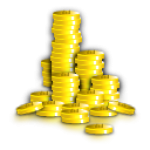 Налог на доходы физических лиц
Транспортный налог
Земельный налог
Налог на имущество физических лиц
0%
100%
70%
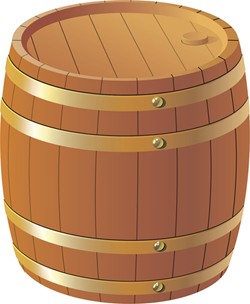 18%
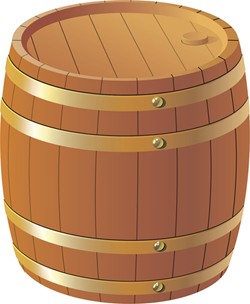 12%
100%
100%
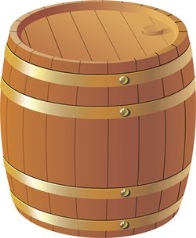 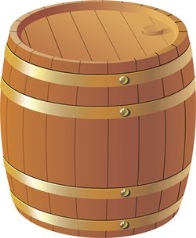 ФЕДЕРАЛЬНЫЙ 
БЮДЖЕТ
ОБЛАСТНОЙ 
БЮДЖЕТ
БЮДЖЕТ
МУНИЦИПАЛЬНОГО РАЙОНА
БЮДЖЕТ
СЕЛЬСКОГО ПОСЕЛЕНИЯ
[Speaker Notes: 100%]
Структура бюджета муниципального образования  «Октябрьский муниципальный район»
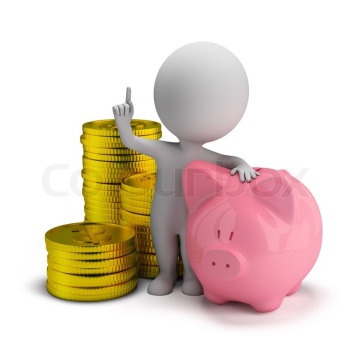 Расходы
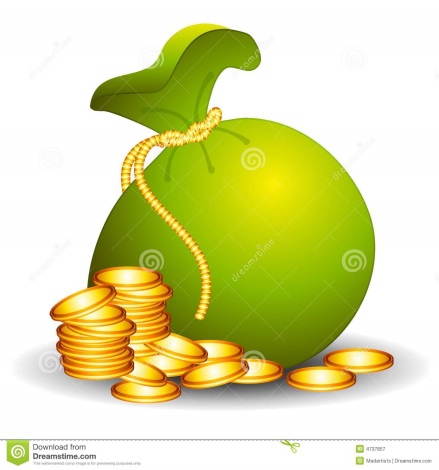 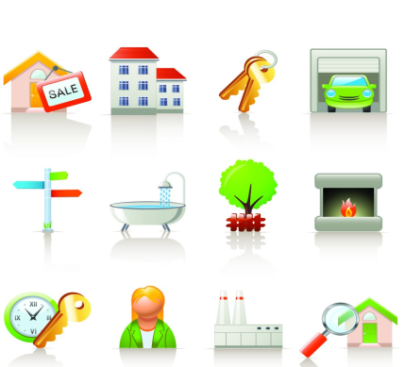 При превышении доходов над расходами принимается решение, как их использовать (например, накапливать резервы, остатки, погашать долг).
Профицит
Доходы
Дефицит
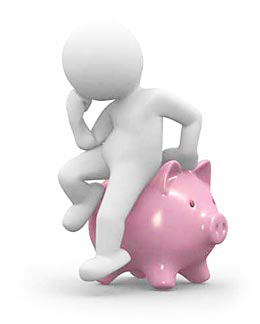 поступающие в бюджет денежные средства (налоги юридических 
и физических лиц, штрафы, административные платежи и сборы, финансовая помощь)
направляемые из бюджета денежные средства
(финансовое обеспечение социальных обязательств муниципальных учреждений, 
дорожное хозяйство, ЖКХ  и транспорт и др.)
При превышении расходов над доходами  принимается решение об источниках покрытия дефицита (например, использовать имеющиеся накопления, остатки, взять в долг).
ОСНОВНЫЕ ХАРАКТЕРИСТИКИ БЮДЖЕТА МУНИЦИПАЛЬНОГО ОБРАОВАНИЯ «ОКТЯБРЬСКИЙ МУНИЦИПАЛЬНЫЙ РАЙОН»
тыс. рублей
2019 год
9
[Speaker Notes: 2019 год]
ОСНОВНЫЕ ХАРАКТЕРИСТИКИ БЮДЖЕТА МО «ОКТЯБРЬСКИЙ МУНИЦИПАЛЬНЫЙ РАЙОН» на 2019 год и на плановый период 2020 и 2021 годов
тыс. рублей
Основные характеристики бюджета муниципального образования без учета межбюджетных трансфертов на выполнение передаваемых субъектом государственных полномочий и части полномочий по решению вопросов местного значения
 бюджетами сельских поселений бюджету муниципального района
тыс. рублей
[Speaker Notes: тыс. рублей]
Структура доходов бюджета муниципального образования «Октябрьский муниципальный район»
Доходы от предусмотренных законодательством Российской Федерации о налогах и сборах федеральных налогов и сборов, в том числе от налогов, предусмотренных специальными налоговыми режимами, региональных налогов, а также пеней и штрафов по ним
Налоговые доходы
Поступающие в бюджет платежи за оказание государственных услуг, за пользование природными ресурсами, за пользование муниципальной собственностью, от продажи муниципального имущества, а также платежи в виде штрафов и иных санкций за нарушение законодательства
Неналоговые доходы
Безвозмездные поступления
Дотации, субсидии, субвенции, иные межбюджетные трансферты из областного бюджета, а также безвозмездные поступления от физических и юридических лиц
Структура налоговых и неналоговых доходов в 2019 году
[Speaker Notes: Структура налоговых и неналоговых доходов в 2019 году]
Динамика налоговых и неналоговых доходов бюджета
(тыс. рублей)
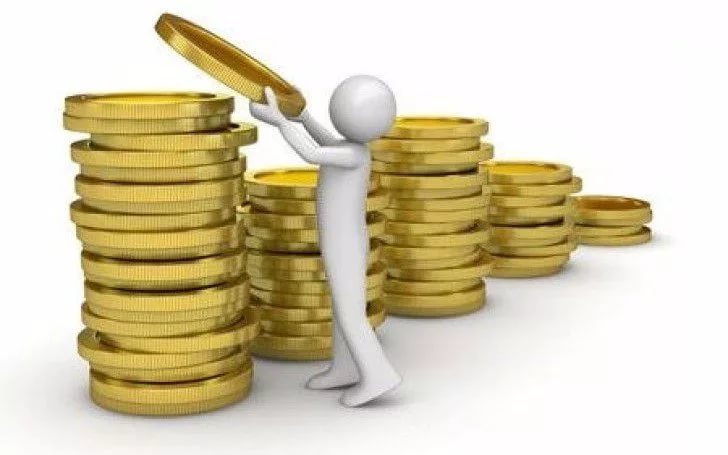 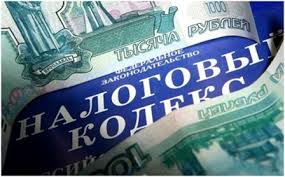 Структура налоговых доходов
[Speaker Notes: Структура налоговых доходов]
Структура неналоговых доходов
Объемы поступлений основных налоговых  и неналоговых доходов на 2019 год и плановый период 2020-2021 годов
тыс. рублей
Структура межбюджетных расходов
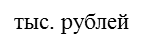 [Speaker Notes: Структура межбюджетных расходов]
Дотация, размер которой определен в соответствии с методикой утвержденной законом Еврейской автономной области  от 30.09.2006 №546-ОЗ «О межбюджетных отношениях в Еврейской автономной области». 
- на 2019 год определена в сумме 104746,3 тыс. рублей, 
- на 2020 год в сумме 99852,5 тыс. рублей, 
- на 2021 год в сумме 98774,1тыс. рублей.
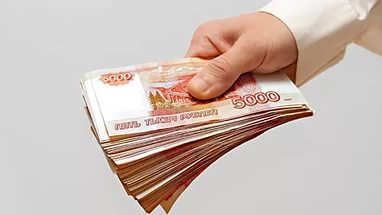 Общий объем субвенции предусмотренный муниципальному образованию Октябрьский муниципальный район из областного бюджета:
- на 2019 год – 153 372,4 тыс. рублей, 
- на 2020 год – 152 753,4 тыс. рублей, 
- на 2021 год – 152 857,7 тыс. рублей
Субвенции на 2019 год и плановый период предусмотрены:
- На выполнение переданных государственных полномочий субъекта РФ
Иные межбюджетные трансферту предусмотренные муниципальному образованию Октябрьский муниципальный район из бюджетов сельских поселений  на выполнение функций органами местного самоуправления по соглашениям по формированию, исполнению, контролю бюджета сельских поселений, по осуществлению внешнего муниципального финансового контроля:
- на 2019 год – 695,1 тыс. рублей, 
- на 2020 год – 695,1 тыс. рублей, 
- на 2019 год – 695,1тыс. рублей
Собственные доходы
(2019 год) 
81 610,9 тыс. рублей
Дотации
(2019 год) 
104 746,3 тыс. рублей
Дефицит 5%
(2019 год)
4 080,5 тыс. рублей
Субвенции передаваемые бюджету района для выполнения  государственных полномочий субъекта и иные межбюджетные трансферты, передаваемые бюджету района сельскими поселениями для выполнение переданных полномочий (2019 год)
154 067,5 тыс. рублей
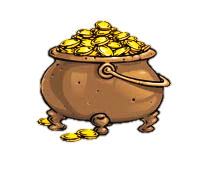 Бюджет
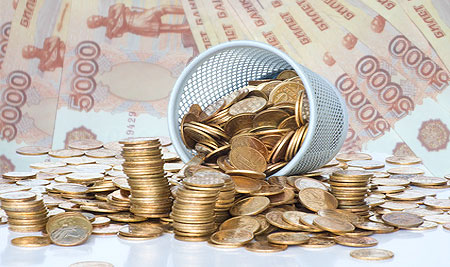 190 437,7
344 505,2
Расходы, предусмотренные в бюджете на 2019 год (без учета расходов, финансируемых за счет средств, поступающих из областного бюджета и бюджетов сельских поселений в виде субвенций, субсидий и иных межбюджетных трансфертов)
190 437,7 тыс. рублей
Расходы предусмотренные в бюджете на 2019 год

344 505,2 тыс. рублей
[Speaker Notes: 344 505,2]
Структура расходов бюджета муниципального образования Октябрьский муниципальный  район на 2019год и плановый период 2020-2021 годов
Формирование бюджета муниципального образования Октябрьский муниципальный район в 2019 году и плановом периоде 2020-2021годов осуществлялось по программно-целевому принципу на основе муниципальных программ.   В 2019 году предусмотрена реализация  18 муниципальных программ и плановом периоде на 2020 и 2021 годы  планируется осуществлять бюджет в рамках 16 муниципальных программ
Программные расходы составляют:
2019 год – 288570,0 тыс. рублей ( 83,8%);
2020 год – 281499,6 тыс. рублей (83,8%);
2021 год – 281944,7 тыс. рублей (83,8%)
Непрограммные расходы:
2019 год – 55935,2 тыс.рублей ( 16,2%);
2020 год – 54435,3тыс.рублей (16,2%);
2021 год – 54539,7 тыс.рублей (16,2%).
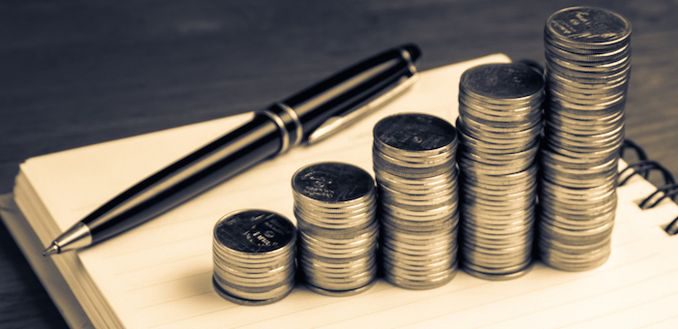 Распределение бюджетных ассигнований по муниципальным программам на 2019 год
тыс. рублей
[Speaker Notes: Тыс. рублей]
01. Муниципальная программа 
«Поддержка развития образования 
на территории муниципального образования 
«Октябрьский муниципальный район» на 2019 год и плановый период на 2020-2021 годов
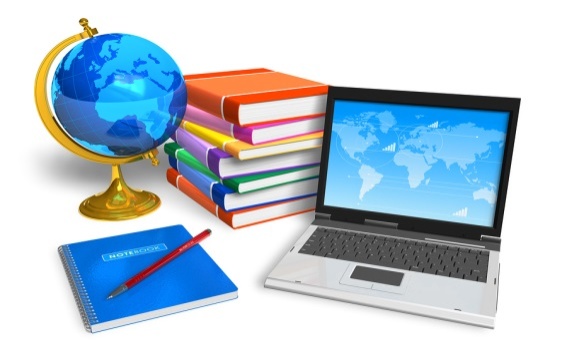 Объем бюджетных ассигнований на 2019 год по программе составляет 236615,9 тыс. рублей
Целью программы является обеспечение доступности качественного образования, соответствующего современным требованиям и запросам общества, государства и личности.
Субсидии бюджетному учреждению 9000
Субсидии бюджетному учреждению 60838,1
82,0
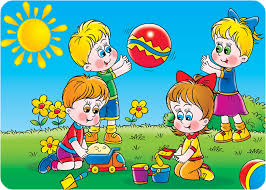 79585,3
143844,3
13186,3
[Speaker Notes: 82,0]
02. Муниципальная программа "Профилактика наркомании и правонарушений на территории муниципального образования "Октябрьский муниципальный район" на  2019-2020  года"
Цель программы - профилактика преступлений и правонарушений, противодействие незаконному распространению и немедицинскому потреблению наркотических средств и психотропных веществ на территории муниципального образования «Октябрьский муниципальный район
Достижение цели программы осуществляется на реализации основных мероприятий:  профилактика преступлений и правонарушений, а также организация, проведение и участие в спортивных мероприятий.

Объем бюджетных ассигнований на 2019 год по программе составляет 210 тыс. рублей.
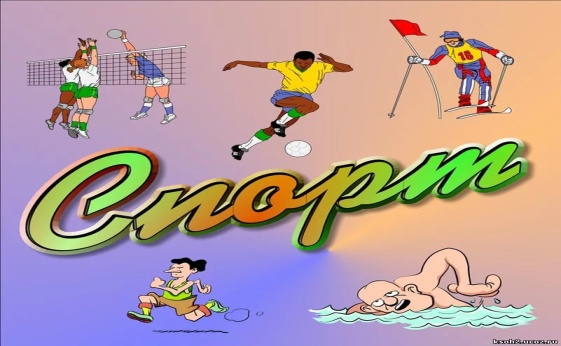 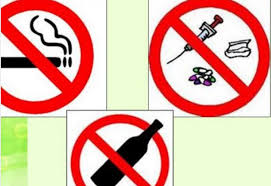 03. Муниципальная программа "Энергосбережение и повышение энергетической эффективности на территории муниципального образования Октябрьский муниципальный район« на 2019 год»
Целью программы:  обеспечение рационального использования топливно-энергетических ресурсов за счет реализации энергосберегающих мероприятий на основе широкомасштабного внедрения энергоэффективных технологий, повышения энергетической эффективности по объектам Октябрьского муниципального района.
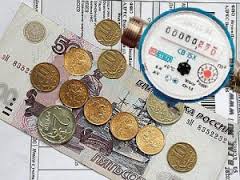 Объем бюджетных ассигнований на 2019 год по программе составляет 2000,0 тыс.рублей.
В рамках данной программы планируются следующие мероприятия:
1.Установка пластиковых окон  в учреждениях образования и культуры в сумме 1000,0  тыс. рублей.

2.Ремонт кровли и утепление потолочного покрытия  в учреждениях образования и культуры в сумме 1000,0 тыс. рублей.
04. Муниципальная программа «Развитие культуры в Октябрьском муниципальном районе на 2019-2021 годы»
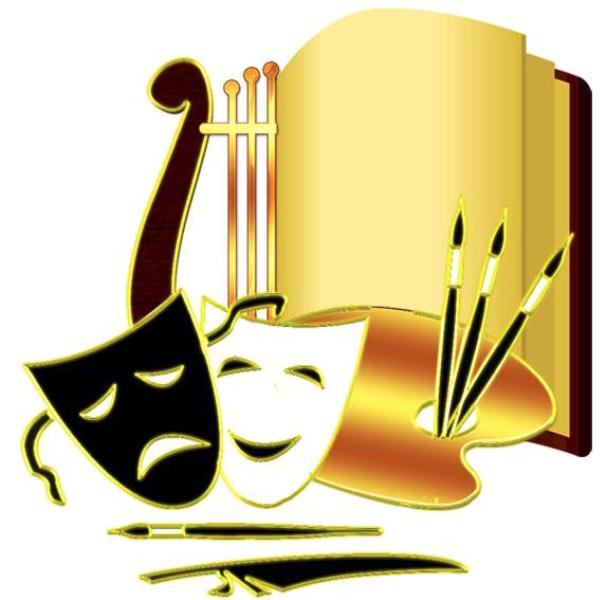 Объем бюджетных ассигнований на 2019 год по программе составляет 28264,2 тыс. рублей
Целью программы является  обеспечение потребности в услугах культуры и духовное развитие.
2841,0
21315,4
4187,8
2841,0
08.Муниципальная программа "Информатизация и информационная безопасность в муниципальном образовании "Октябрьский муниципальный район" на 2019-2021 года"
Цель программы - повышение качественного уровня управления органов местного самоуправления за счет эффективного использования информационных ресурсов и систем, а также предотвращение угроз безопасности администрации вследствие несанкционированных действий по уничтожению, модификации, искажению, копированию, блокированию информации или иных форм незаконного вмешательства в информационные ресурсы и информационных системах.
Расходы бюджета муниципального образования на реализацию программы в 2019 году составят 1200 тыс. рублей
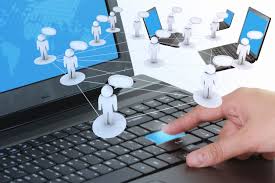 Для достижения поставленных целей в 2019 году в рамках программы планируется реализация двух основных мероприятий:
- «Информатизация в Октябрьском муниципальном районе» - 1100 тыс. рублей;
- «Организация информационной безопасности»  - 100 тыс. рублей.
09. Муниципальная программа «Развитие общественной активности на территории муниципального образования «Октябрьский муниципальный район» на 2019-2021 годы
Цель программы - развитие и поддержка общественных организаций на территории муниципального района и  улучшение социального положения ветеранов, инвалидов, граждан пожилого возраста.
Расходы бюджета муниципального образования на реализацию программы в 2019 году составят 
50 тыс. рублей.
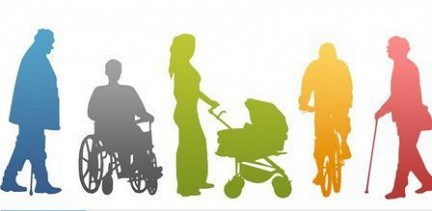 10. Муниципальная программа "Развитие и поддержка малого и среднего предпринимательства на территории муниципального образования "Октябрьский муниципальный район"
11.Муниципальная программа «Устойчивое развитие сельских территорий на 2014-2017 годы и на период до 2021 года»
Целью программы  - удовлетворение потребностей сельского населения, в том числе молодых семей и молодых специалистов, в благоустроенном жилье»
Расходы бюджета муниципального образования на реализацию программы в 2019 году составят 300 тыс. рублей.
Цель программы - оказание поддержки субъектам малого и среднего предпринимательства
Расходы бюджета муниципального образования на реализацию программы в 2019 году составят 40 тыс. рублей
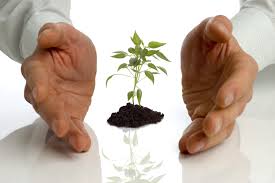 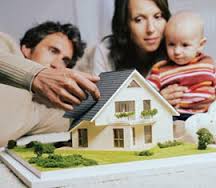 12. Муниципальная программа «Комплексная безопасность  образовательных учреждений на  территории Октябрьского муниципального района 
на 2016-2025 годы»
14. Муниципальная программа «Профилактика терроризма и экстремизма на территории муниципального образования «Октябрьский муниципальный район» на 2019-2021 годы»
Целью программы является создание безопасных и комфортных условий в образовательных учреждениях района, соответствующих требованиям надзорных органов.
Расходы бюджета муниципального образования на реализацию программы в 2019 году составят 600 тыс. рублей
Целью программы является организация эффективной деятельности профилактики и предупреждения террористических и экстремистских проявлений на территории района.
Расходы бюджета муниципального образования на реализацию программы в 2019 году составят 50,0 тыс. рублей.
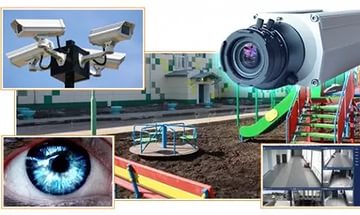 15. Муниципальная программа «Комплексное развитие транспортной инфраструктуры в муниципальном образовании «Октябрьский муниципальный район» на 2019-2021 годы»
Целью программы - содержание и ремонт автомобильных дорог общего пользования Октябрьского муниципального района, сокращение количества лиц, погибших в результате дорожно-транспортных происшествий, общего количества дорожно-транспортных происшествий с пострадавшими, профилактика детского дорожно-транспортного травматизма и  повышение эффективности транспортного обслуживания населения.
Расходы бюджета муниципального образования на реализацию программы в 2019 году составят 3687,9 тыс. рублей.
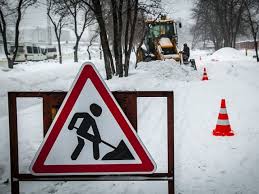 600,0
 16%
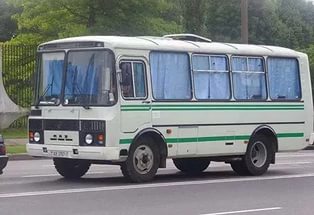 [Speaker Notes: 450,0 16%]
16. Муниципальная программа «Организация охраны труда в администрации Октябрьского муниципального района на 2019 год и плановый период 2020 и 2021 годов»
Целью данной программы - повышение уровня безопасности служащих в администрации и разработка и реализация мероприятий по приведению условий труда в соответствии с нормативными требованиями охраны труда
Расходы по данной программе составят на 2019 год составят 190,0 тыс. рублей.
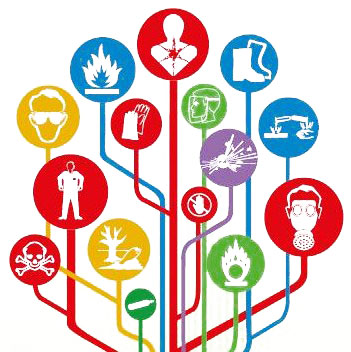 17. Муниципальная программа «Развитие муниципальной службы в администрации Октябрьского муниципального района на 2019 год и плановый период 2020-2021 годы»
Целью муниципальной программы является создание условий для развития и совершенствования муниципальной службы в администрации Октябрьского муниципального района.
Расходы бюджета муниципального образования на реализацию программы на 2019 год составят 50,0 тыс. рублей.
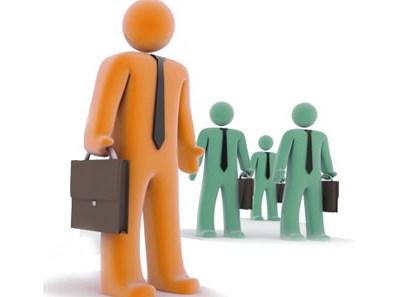 18. Муниципальная программа «Совершенствование системы бухгалтерского учета и отчетности в муниципальных учреждениях Октябрьского муниципального района на 2019-2021 годы»
Целью данной программы создание эффективной организации бухгалтерского учета и составления бюджетной отчетности.
Расходы на 2019 год по данной программе составят 10712 тыс. рублей.
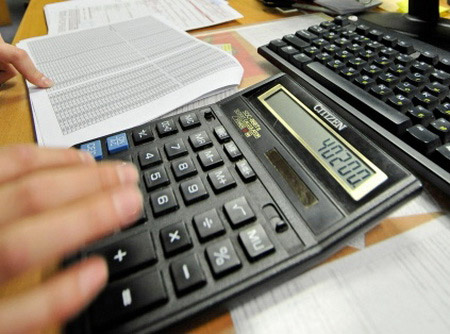 19. Муниципальная программа «Обеспечение содержания, обслуживания и распоряжения объектами, земельными участками, находящимися в собственности муниципального образования «Октябрьский муниципальный район» Еврейской автономной области и земельными участками, государственная собственность на которые не разграничена на 2019-2021 годы»
Расходы по данной программе на 2019 год предусмотрены в сумме 1340 тыс. рублей
Цель программы:
  - Организация содержания имущества, находящегося в собственности муниципального образования и приобретение нового имущества; 
 -эффективное управление, распоряжение и содержание в надлежащем                                            состоянии движимого и недвижимого  имущества;
-эффективное распоряжение земельными участками, находящимися в собственности муниципального образования «Октябрьский муниципальный район» и земельными участками, государственная собственность на которые не разграничена;
- увеличение доходов бюджета муниципального района;
- администрирование неналоговых доходов;
- совершенствование учета муниципального имущества и земельных участков.
Мероприятия по землеустройству и землепользованию – 300,00 тыс. рублей
Оценка недвижимости, признание прав и регулирование отношений по государственной и муниципальной собственности -400,00 тыс. рублей
Обеспечение приватизации и проведение предпродажной подготовки объектов приватизации – 50,0 тыс. рублей
Расходы на содержание муниципального имущества -520,0 тыс. рублей
Расходы на содержание муниципального имущества -70 тыс. рублей
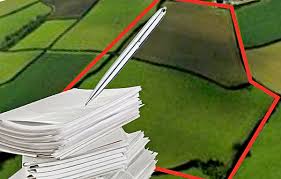 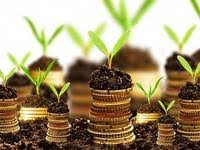 20. Предупреждение и ликвидация чрезвычайных ситуаций природного и техногенного характера на территории Октябрьского муниципального района на 2019-2021 годы
Целью данной программы является повышение готовности сил и средств муниципального района к проведению аварийно-спасательных и других неотложных работ в случае возникновения чрезвычайных ситуаций мирного и военного времени.
Расходы по данной программе на 2019 год предусмотрены в сумме 160 тыс. рублей
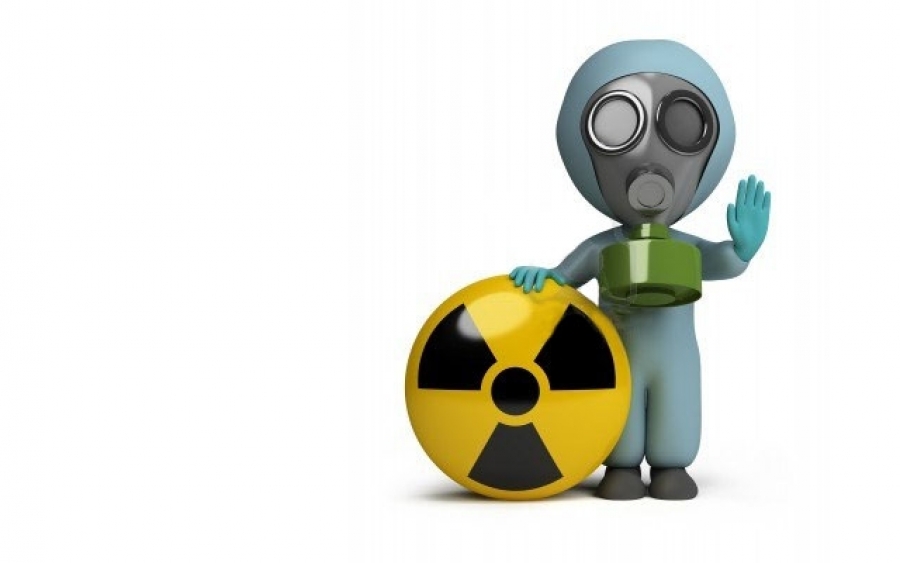 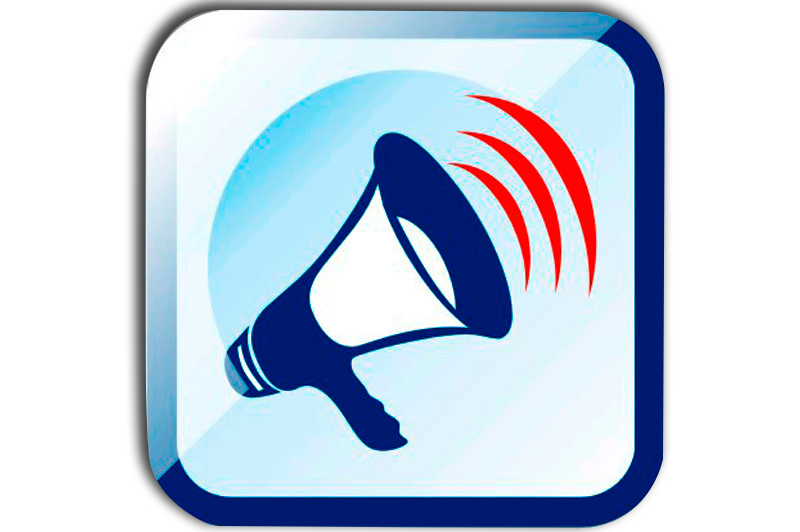 21. Модернизация объектов коммунальной инфраструктуры на территории муниципального образования «Октябрьский муниципальный район» на 2019 год
Целью данной программы является повышение качества и надежности предоставления коммунальных услуг на основе комплексного развития систем коммунальной инфраструктуры
Расходы по данной программе предусмотрены в сумме 3000 тыс. рублей
-Мероприятия по реконструкции объектов коммунального хозяйства на территории муниципального образования- 1000,0  тыс. рублей
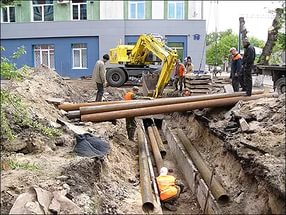 -Мероприятия по подготовке коммунального хозяйства на территории муниципального образования к отопительному сезону-2000,0 тыс.рублей.
22. Формирование архивных фондов и обеспечение сохранности документов муниципального образования «Октябрьский муниципальный район» на 2019-2021 годы
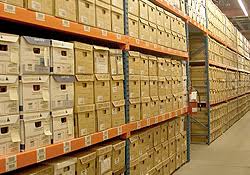 Расходы по данной программе на 2019 год предусмотрены в сумме 100 тыс.рублей.
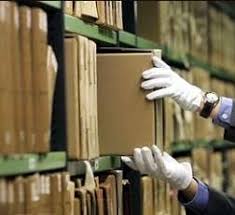 Целью данной программы является модернизация архивной отрасли, улучшение условий хранения архивных документов
Структура непрограммных расходов в 2019 году
[Speaker Notes: 55935,2]
Структура  расходов на обеспечение деятельности органа местного самоуправления в 2019 году
[Speaker Notes: 34114,4]
ДЕФИЦИТ БЮДЖЕТА, ИСТОЧНИКИ ФИНАНСИРОВАНИЯ ДЕФИЦИТА БЮДЖЕТА МУНИЦИПАЛЬНОГО ОБРАЗОВАНИЯ ОКТЯРЬСКИЙ МУНИЦИПАЛЬНЫЙ РАЙОН  в 2019 году
Объем дефицита в 2019 году запланирован в размере 4080,5 тыс. рублей или 5% (к доходам без учета безвозмездных поступлений)
Возврат бюджетных кредитов в сумме 16966,3 тыс. рублей в областной бюджет, полученных на закуп угля для населения и бюджетной сферы в 2009-2017 годах
Иные источники финансирования дефицита бюджета на 2019год в сумме – 7386,4 тыс.рублей составляют суммы возвратов бюджетных кредитов, предоставленных из бюджета муниципального образования юридическим лицам
МУНИЦИПАЛЬНЫЙ ДОЛГ
Муниципальный долг – совокупность долговых  обязательств муниципального образования.  Сумму долга составляют кредиты полученные муниципальным образованием из областного бюджета на закуп и доставку угля населению и бюджетной сфере в  2009-2017гг ,по состоянию на 01.01.2019 154062,6 тыс. рублей ( из них по бюджетным кредитам-152925,8 тыс. рублей, по муниципальным гарантиям – 1136,8 тыс. рублей
Источником возврата бюджетных кредитов в областной бюджет является возврат бюджетных кредитов юридическими лицами в бюджет района, задолженность которых по состоянию на 01.01.2019 года составит 66760,1тыс. рублей, из них: МУП «Топливные ресурсы» - 55059,5 тыс. рублей
 МУП « Теплосбыт» – 8600,6 тыс. рублей
МУП «Теплоэнерго» - 3100,0  тыс. рублей
Контактная информация

Финансовый отдел администрации Октябрьского муниципального района
Начальник финансового отдела: Бянкина И.В.
Адрес:  ЕАО, Октябрьский район,  с.Амурзет, ул.Калинина, 25   Телефон: 21-6-96; 21-6-95
Адрес электронной почты  finotokt@mail.ru

Режим работы :  с 9-00 до 13-00, с 14-00 до 17-15
Спасибо за внимание!